A Faster Algorithm for Pigeonhole Equal Sums
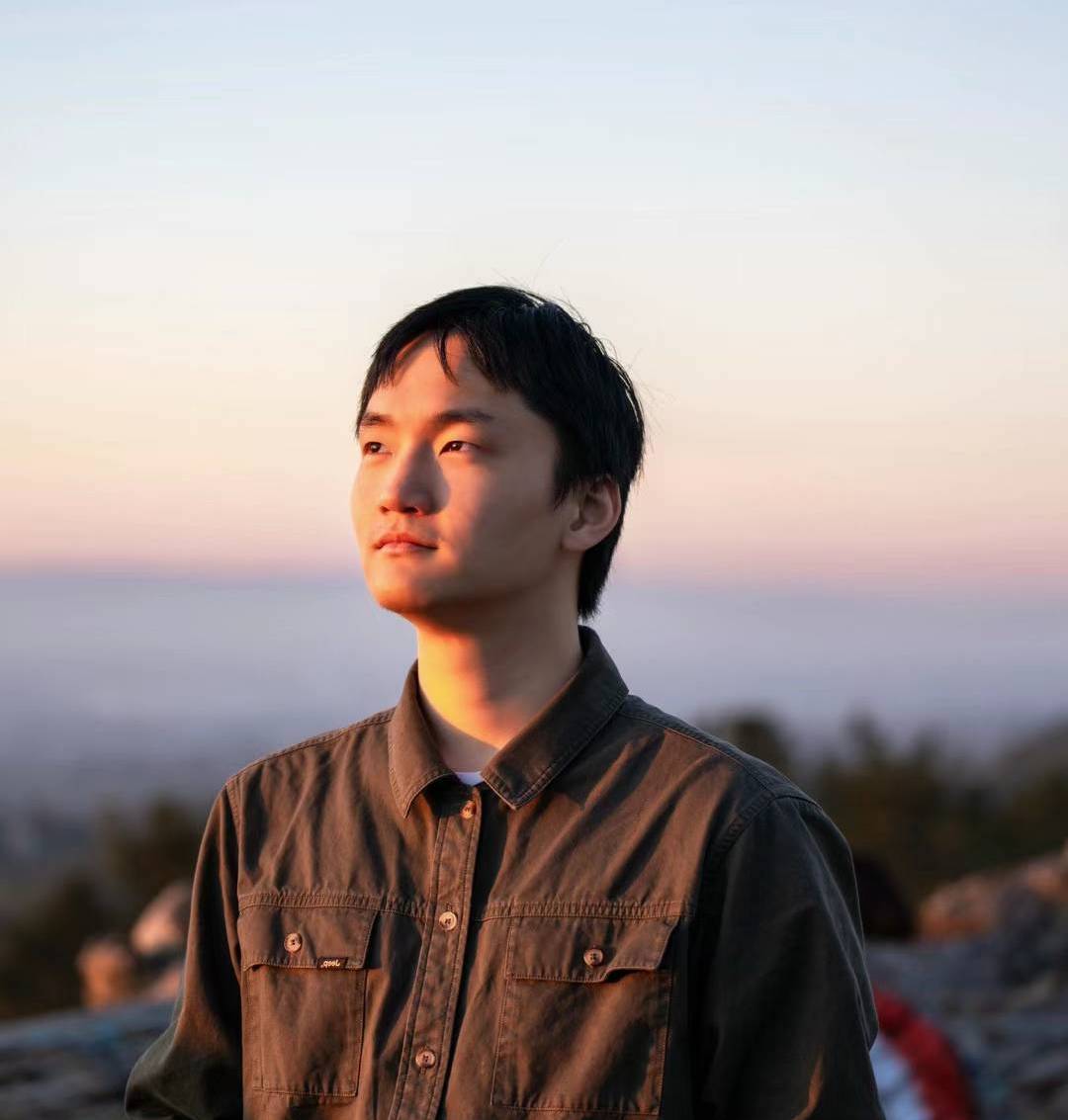 Hongxun Wu
UC Berkeley
Ce Jin
MIT
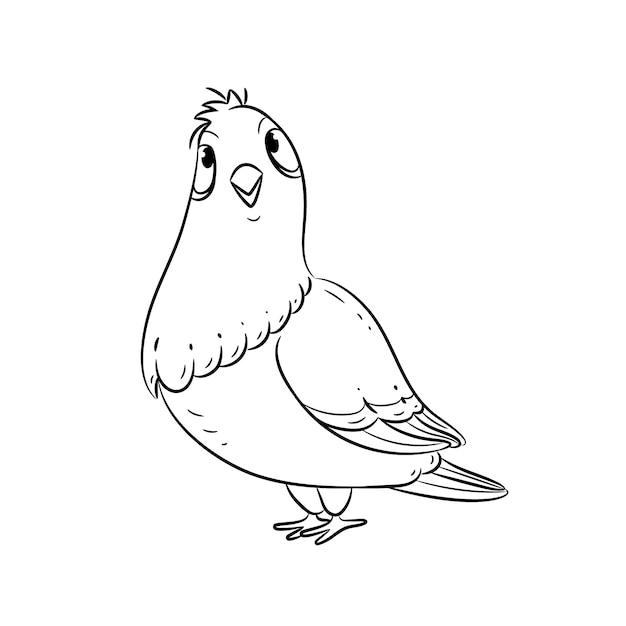 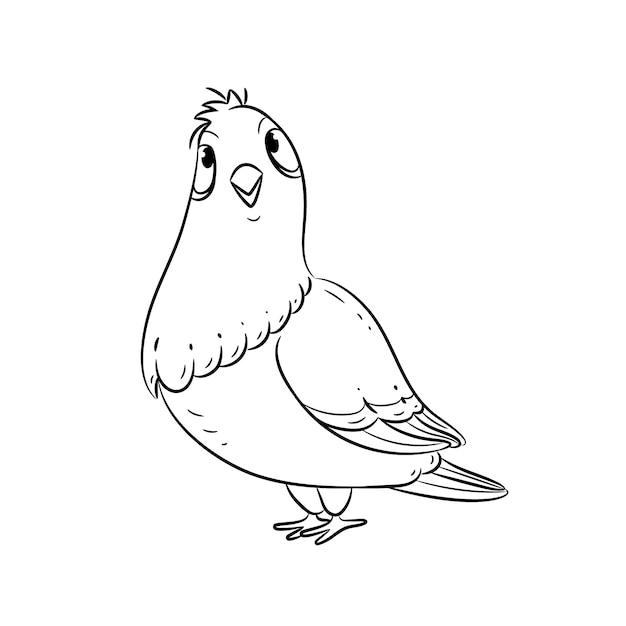 ICALP 2024
picture by freepik.com
[Speaker Notes: 20min + 5min]
Pigeonhole Equal Subset Sums [Papadimitriou’94]
This work: algorithms for Pigeonhole Equal Subset Sums
[Speaker Notes: for context, take a small digression and look at subset sum]
A related (and more famous) problem:
Subset Sum (special case of 0-1 Knapsack)
Subset Sum via Meet-in-Middle [Horowitz-Sahni’74]
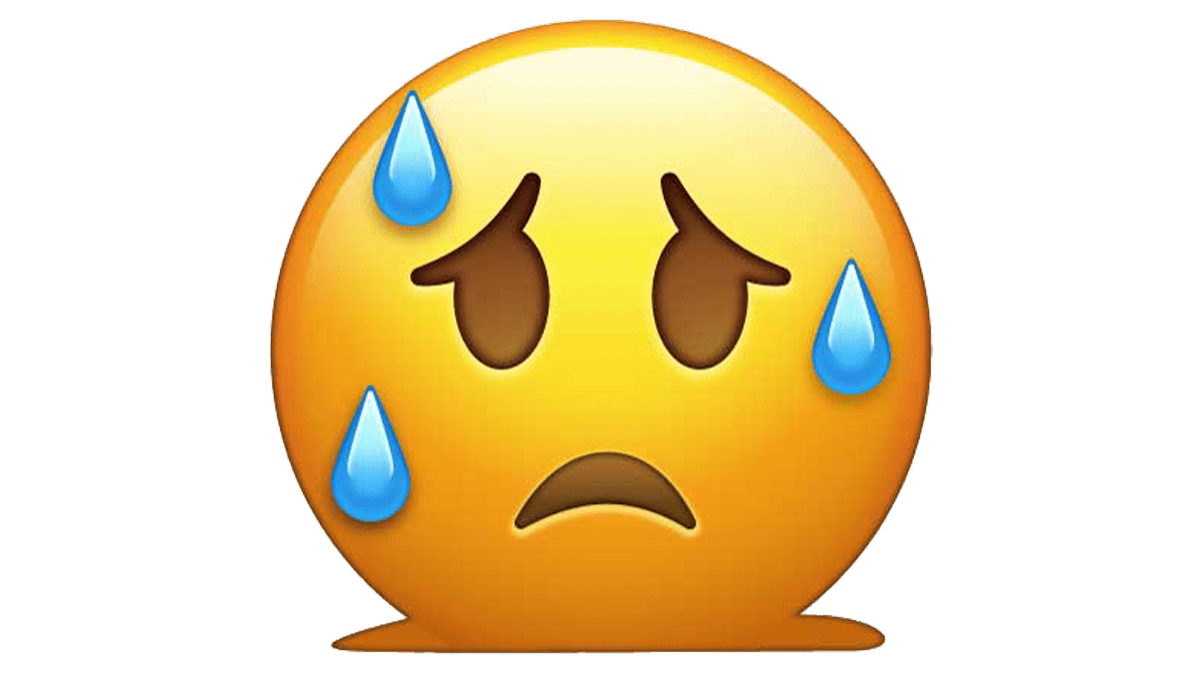 Intermediate goal: understand when Meet-In-Middle can be improved (for variants / special cases of Subset Sum problem)
Previous works: improving Meet-in-Middle
Pigeonhole Equal Subset Sums
[Allcock-Hamoudi-Joux-Klingelhöfer-Santha ESA’22]
[Nederlof-Węgrzycki STOC’21]
[Bansal-Garg-Nederlof-Vyas STOC’17]
[Speaker Notes: without pigeonhole its much harder]
Our results for Pigeonhole Equal Subset Sums
Few-collisions case: a toy example
(as a proxy for #collisions)
3
2
1
1
0
0
Structural lemma for few-collisions case
(all subset sums)
Structural lemma for few-collisions case
Look at special case for simplicity:
2
1
0
Our win-win approach: Summary
Conclusion
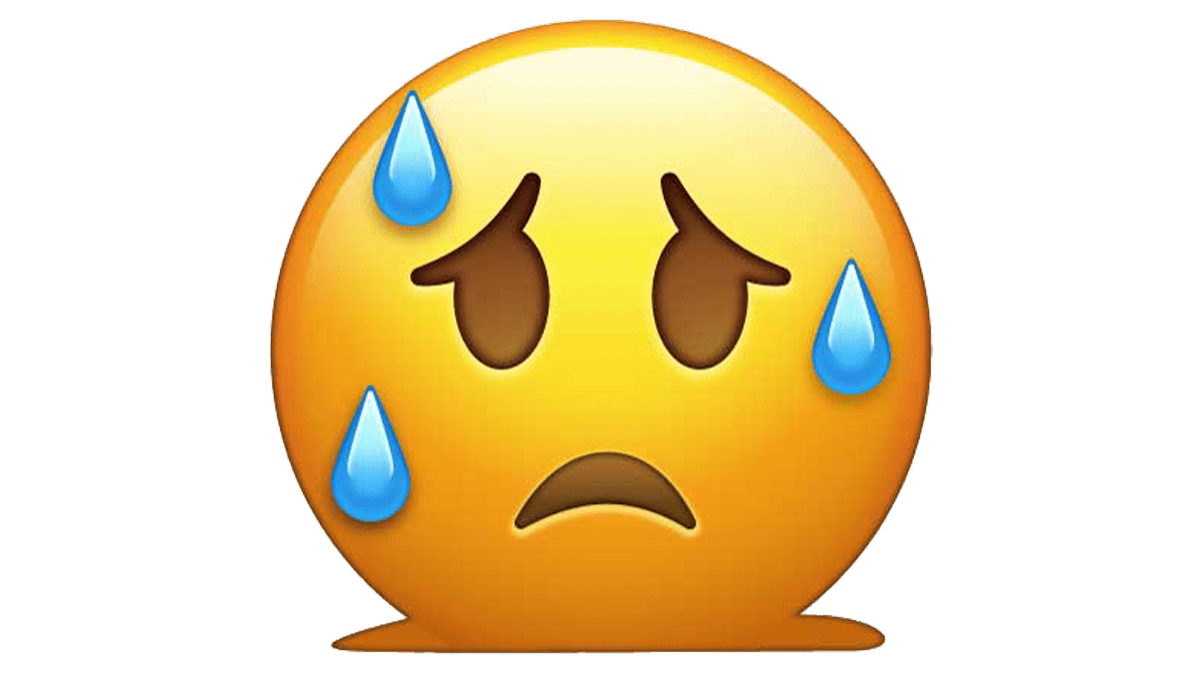 Thank you!